ТВОРЧЕСКАЯ ПРЕЗЕНТАЦИЯ

«Образование и здоровье»
НОМИНАЦИЯ:
«Лучший учитель физической культуры, тренер - преподаватель»
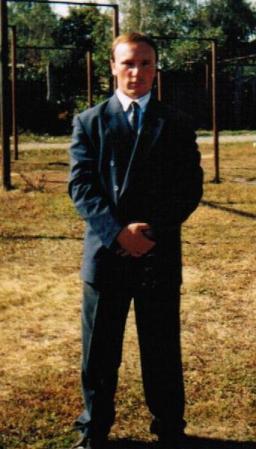 ДЁМКИН МИХАИЛ ИВАНОВИЧ
Работаю под девизом:
«С любовью я делюсь своим умением
И наставляю души всех детей
Через любовь, заботу о здоровье,
Стараюсь воспитать из них людей!»
Учитель физической культуры и тренер – преподаватель группы ОФП МБОУ «Инсарская средняя общеобразовательная школы № 1». Стаж работы 16 лет. Первая квалификационная категория.
Цель моей работы :
разглядеть в каждом ученике личность; 
развивать то ценное, что заложено природой; 
-научить отстаивать свое мнение в любой жизненной ситуации;
-уметь признавать свои ошибки и исправлять их; 
-не останавливаться перед трудностями, а преодолевать их.
Задачи:
- Закрепить потребности в регулярных занятиях физическими упражнениями и избранным видом спорта, формировать адекватную самооценку;
- Воспитывать нравственные и волевые качества личности: коллективизм, целеустремлённость, выносливость, самообладание;
- Научить ребят самостоятельности, занимаясь физическими упражнениями, личной гигиеной, спортом;
- Военно-патриотическое воспитание подростков;
- Физическая подготовка;
- Воспитание мужества, чувства «локтя», взаимовыручки;
- Доказать преимущества здорового образа жизни, начиная с осознанного неприятия наркотических веществ, алкоголя, табачных изделий;
- Выработать умение приспосабливаться в различных условиях.
Успех реализации этих задач полностью зависит от личности и примера учителя, от его умения управлять воспитательным процессом. Я принимаю активное участие во всех школьных и других спортивных соревнованиях совместно с детьми. Личным примером пытаюсь показать учащимся необходимость занятий спортом.
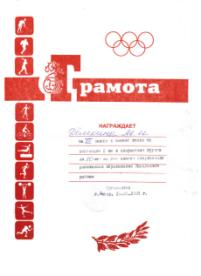 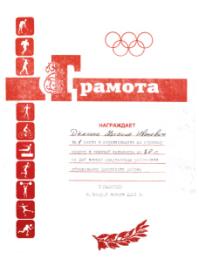 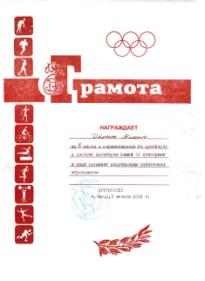 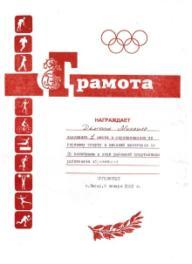 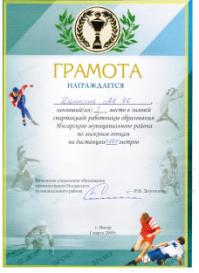 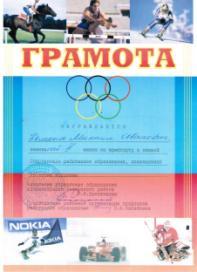 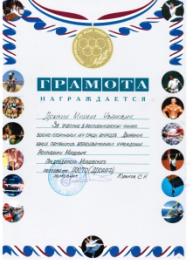 Культура педагогического общения учителя физической культуры должна иметь такие отличия:
- неукоснительно соблюдать профессиональную этику общения, в любой ситуации координировать свои действия;
 - быть хорошо подготовленным к любому диалогу с любым человеком по всем вопросам, входящим в круг вашей профессиональной компетентности;
 - лаконичность, динамизм общения зависят от вашей внутренней собранности в делах, поступках, речи.
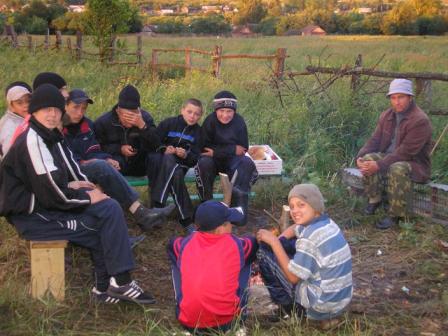 Ориентируясь на сказанное, я выделяю 5 направлений в своей педагогической деятельности:
НАПРАВЛЕНИЯ РАБОТЫ
Патриотическое воспитание
Уроки
Работа с одаренными учащимися
Оздоровительная работа
Лагерь выживания с трудновоспитуемыми детьми
Каждый урок физической культуры  отвечает следующим требованиям:
1. Имеет определённые задачи – общие, выполнение которых должно быть обеспечено в процессе всех уроков или серией уроков, и частные, выполняемые в течение одного отдельно взятого урока.
2. Правильно методически построен.
3. Является последовательным продолжением предыдущих занятий и в то же время имеет свою целостность и законченность; одновременно с этим он должен в значительной степени предусматривать задачи и содержание следующего очередного урока.
4. Соответствует по своему содержанию определённому составу учащихся в отношении возраста, пола, физического развития и физической подготовленности.
5. Является интересным для учащихся, побуждает их к активной деятельности.
6. Содержит упражнения и игры, содействующие разностороннему физическому развитию, укреплению здоровья, формированию осанки.
7. Правильно сочетается с другими уроками в расписании учебного дня.
8. Носит воспитывающий характер.
Урок физкультуры по своему содержанию, организации, методике проведения можно считать одним из самых трудных в школе. Ведь надо учить детей технике спортивной дисциплины, развивать их спортивные качества, наконец, заставлять их преодолевать большие физические нагрузки с соблюдением норм и правил поведения, на хорошем эмоциональном уровне, с сохранением по-человечески добрых отношений с учащимися.
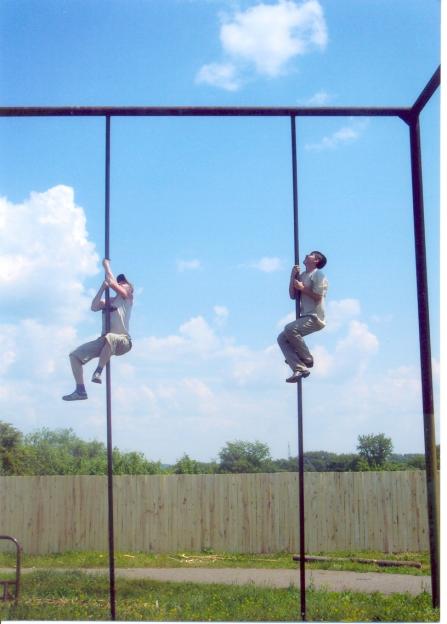 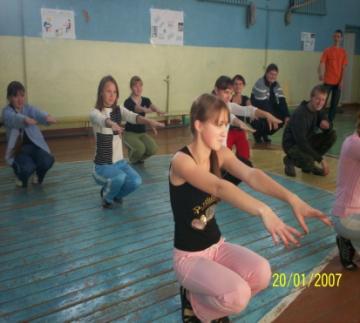 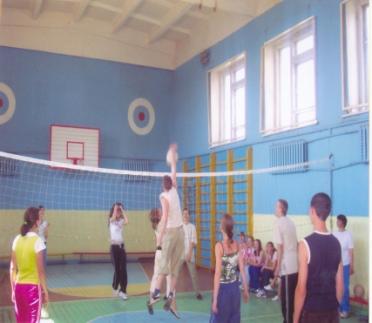 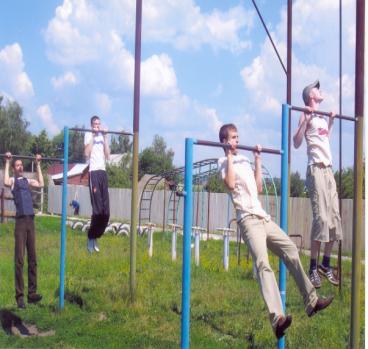 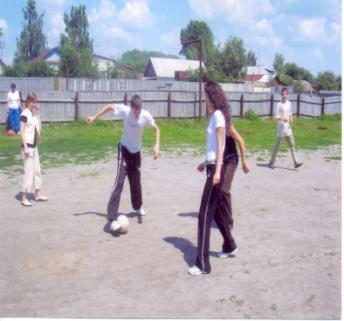 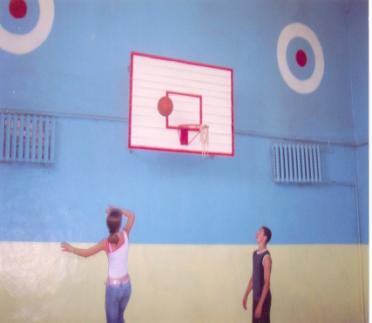 Олимпиада по физической культуре:
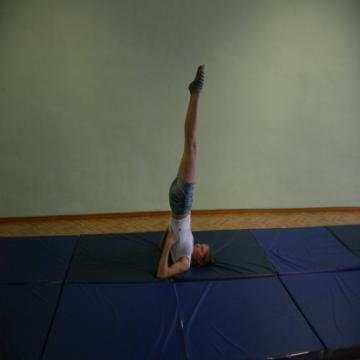 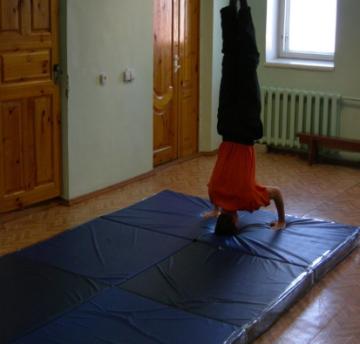 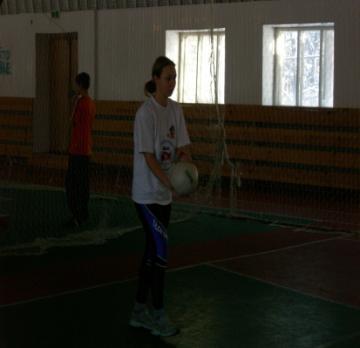 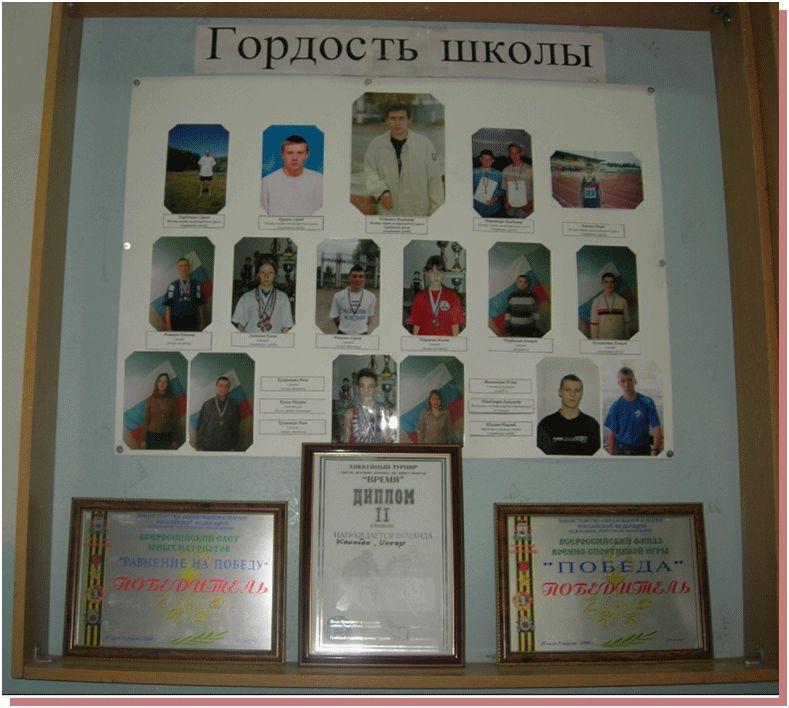 1. В. Потемин – ЗМС, призер чемпионата Европы , участник чемпионата мира и олимпийских игр.
2. С. Кирдяпкин – ЗМС, Кавалер Ордена Славы 3 степени, двухкратный чемпион мира. 
3. В. Парваткин – ЗМС, чемпион Европы, участник олимпийских игр.
4. С. Бакулин – ЗМС, Кавалер Ордена Славы 3 степени, чемпион мира, бронзовый призе чемпионата мира, победитель Всемирной Универсиады.
5. И. Ерохин – МСМК
6. С. Ерохин- МСМК
7. Е. Ладанова – мастер спорта
8. О. Холодова - мастер спорта
9. А. Конкин - мастер спорта
10. А. Коломытов - мастер спорта
11. И. Колмыков - мастер спорта
12. А. Шпилев – КМС
13. М. Клякина – КМС
14. Ю. Рыжонкова – 1 разряд
15.М. Шулигин – 1 разряд
16. А. Ломакин – 1 разряд
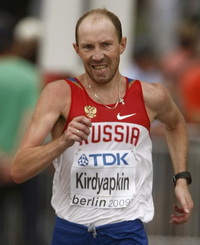 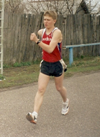 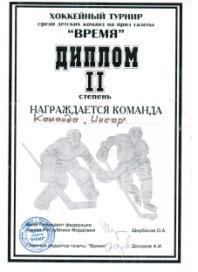 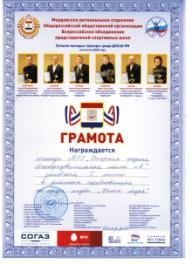 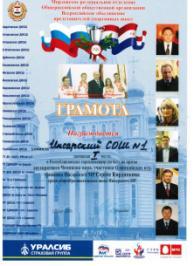 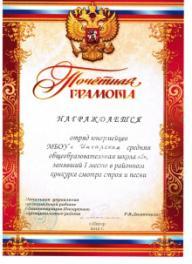 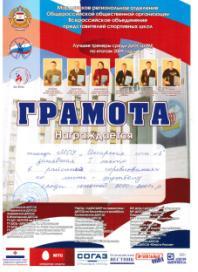 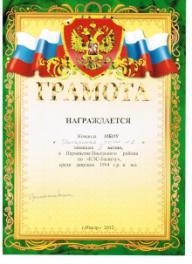 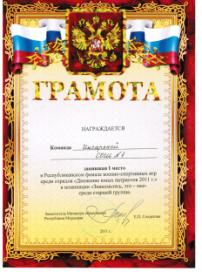 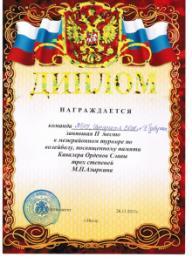 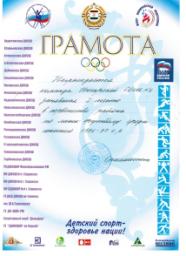 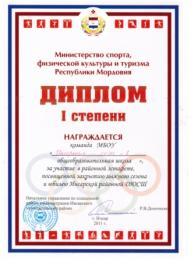 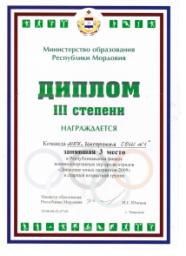 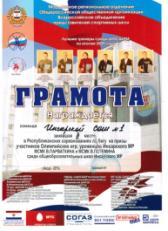 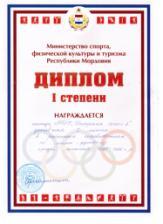 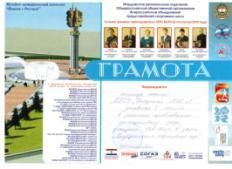 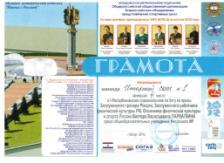 В этих грамотах и дипломах, полученных школой и учениками, немалая доля труда Михаила  Ивановича
ВЕСЕЛЫЕ СТАРТЫ
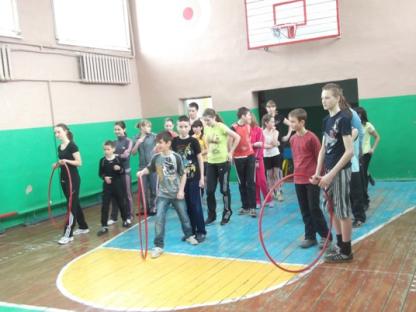 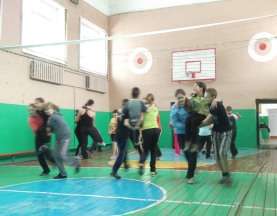 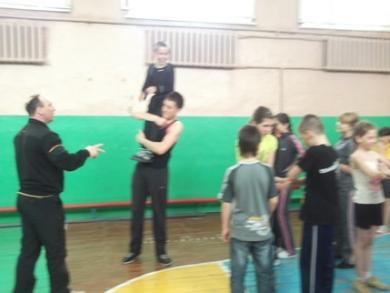 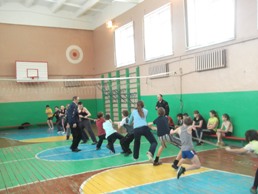 ДЕНЬ ЗДОРОВЬЯ
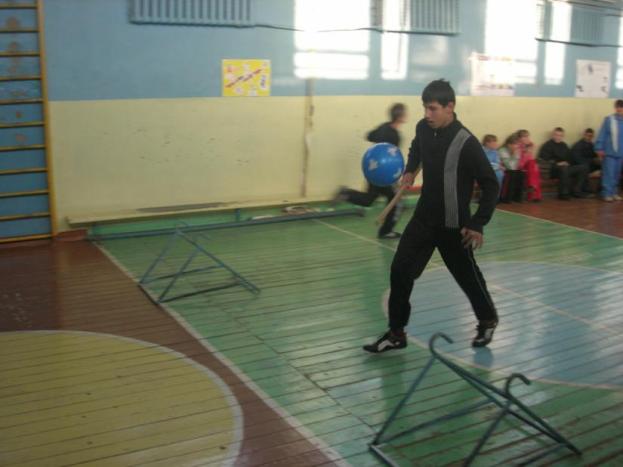 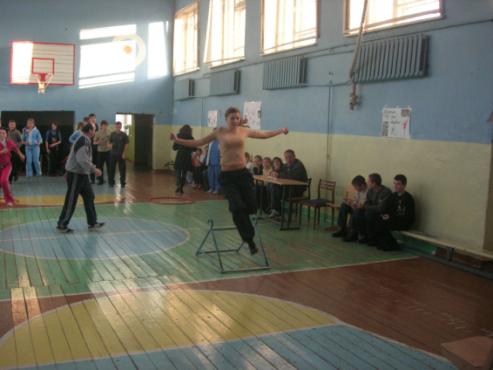 ДЮП:
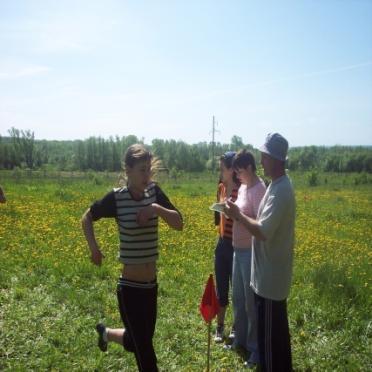 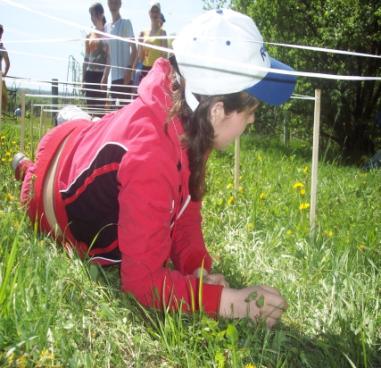 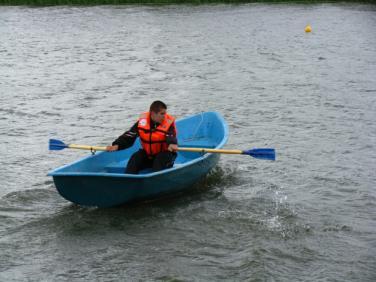 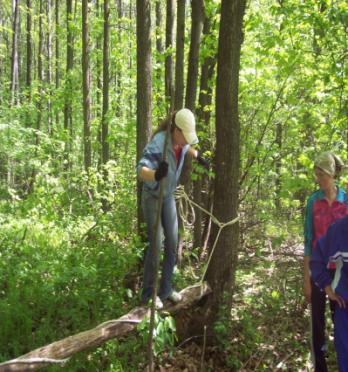 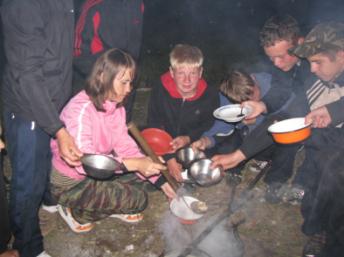 СМОТР СТРОЯ И ПЕСНИ
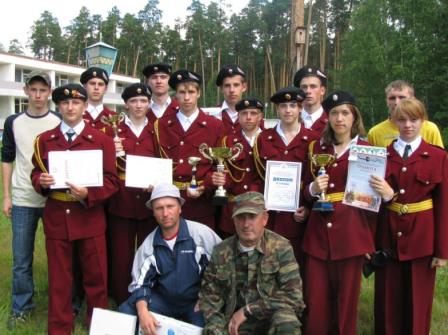 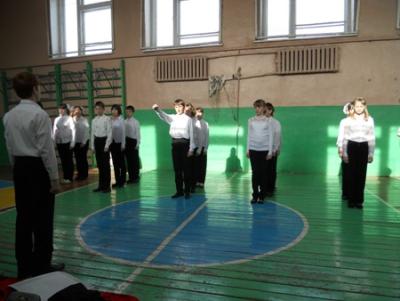 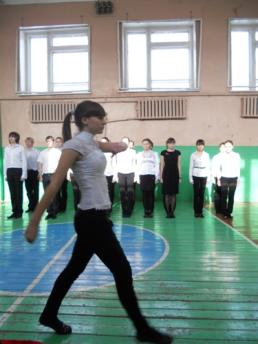 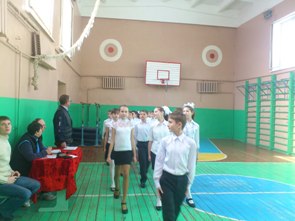 ВАХТА ПАМЯТИ
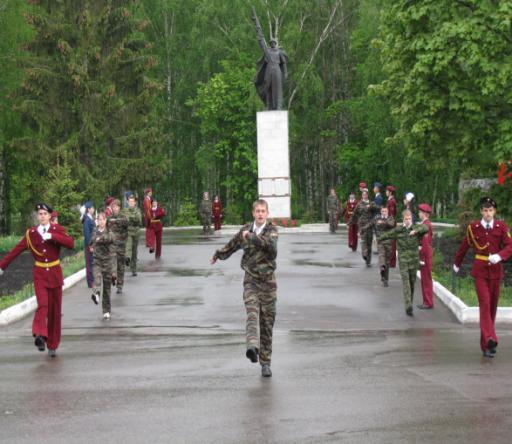 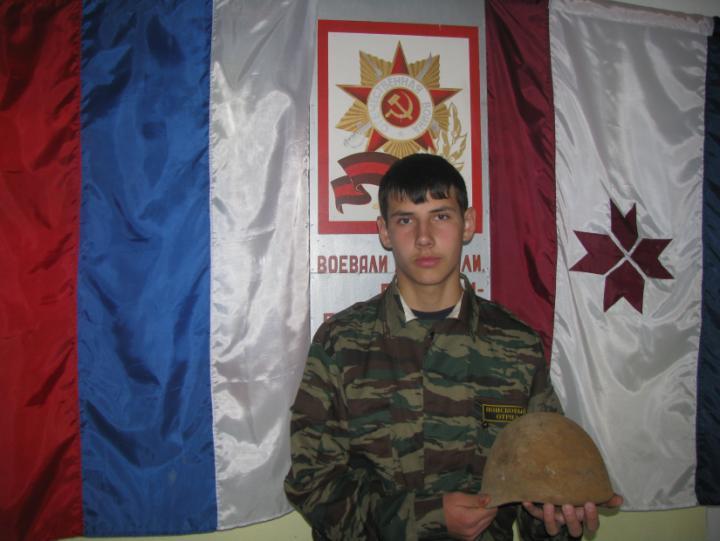 В ТЕЧЕНИЕ 8 ЛЕТ Я ЯВЛЯЮСЬ НАЧАЛЬНИКОМ                 ПАЛАТОЧНОГО ЛАГЕРЯ  «ВЫЖИВАНИЕ»
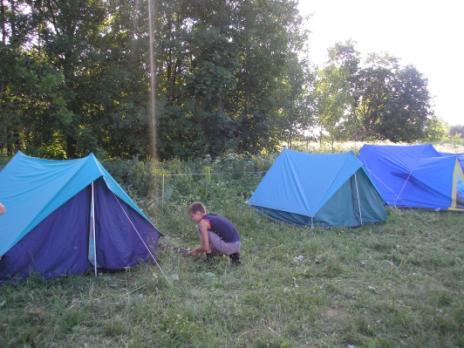 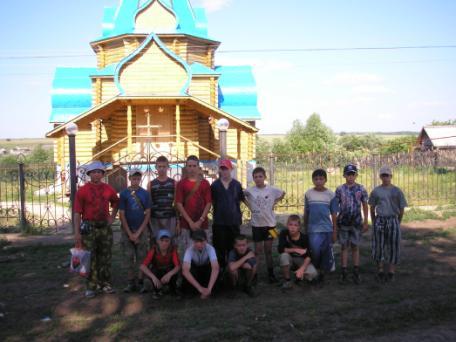 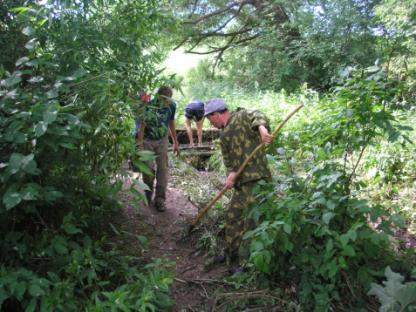 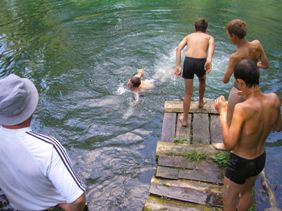 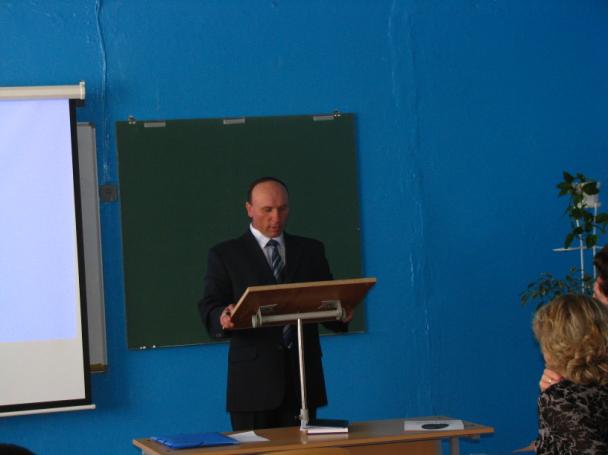 Чтобы иметь право учить, надо постоянно учиться самому. 
Главное в работе – это добросовестность.